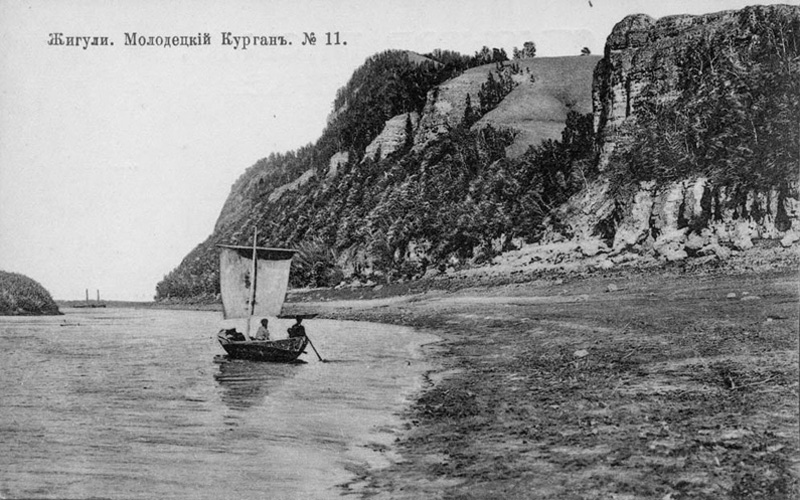 Волжская Швейцария – Самарская Лука
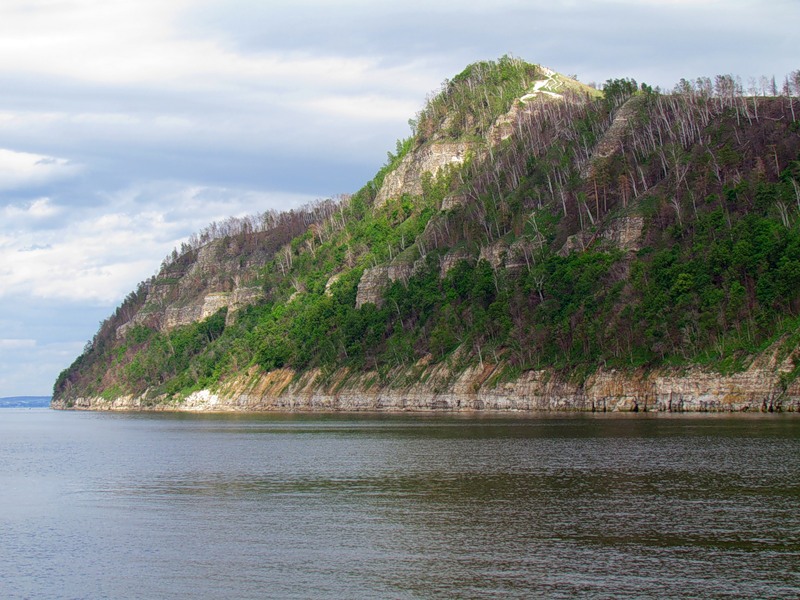 Молодецкий Курган
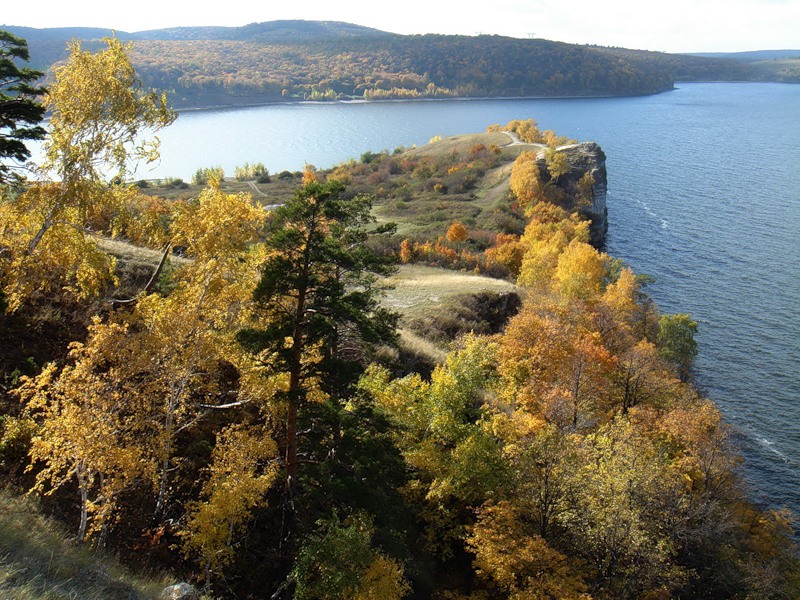 на вершине Молодецкого Кургана
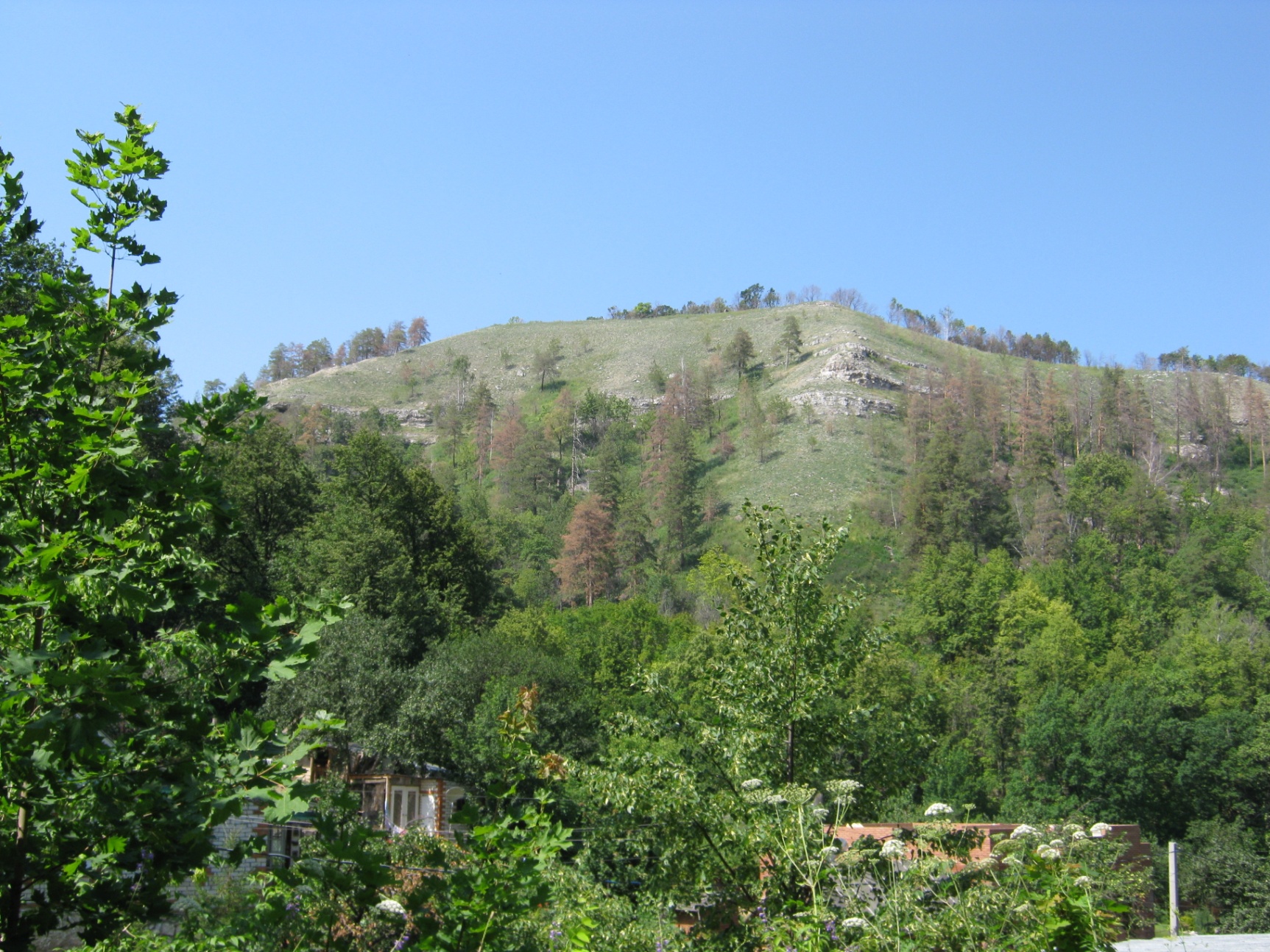 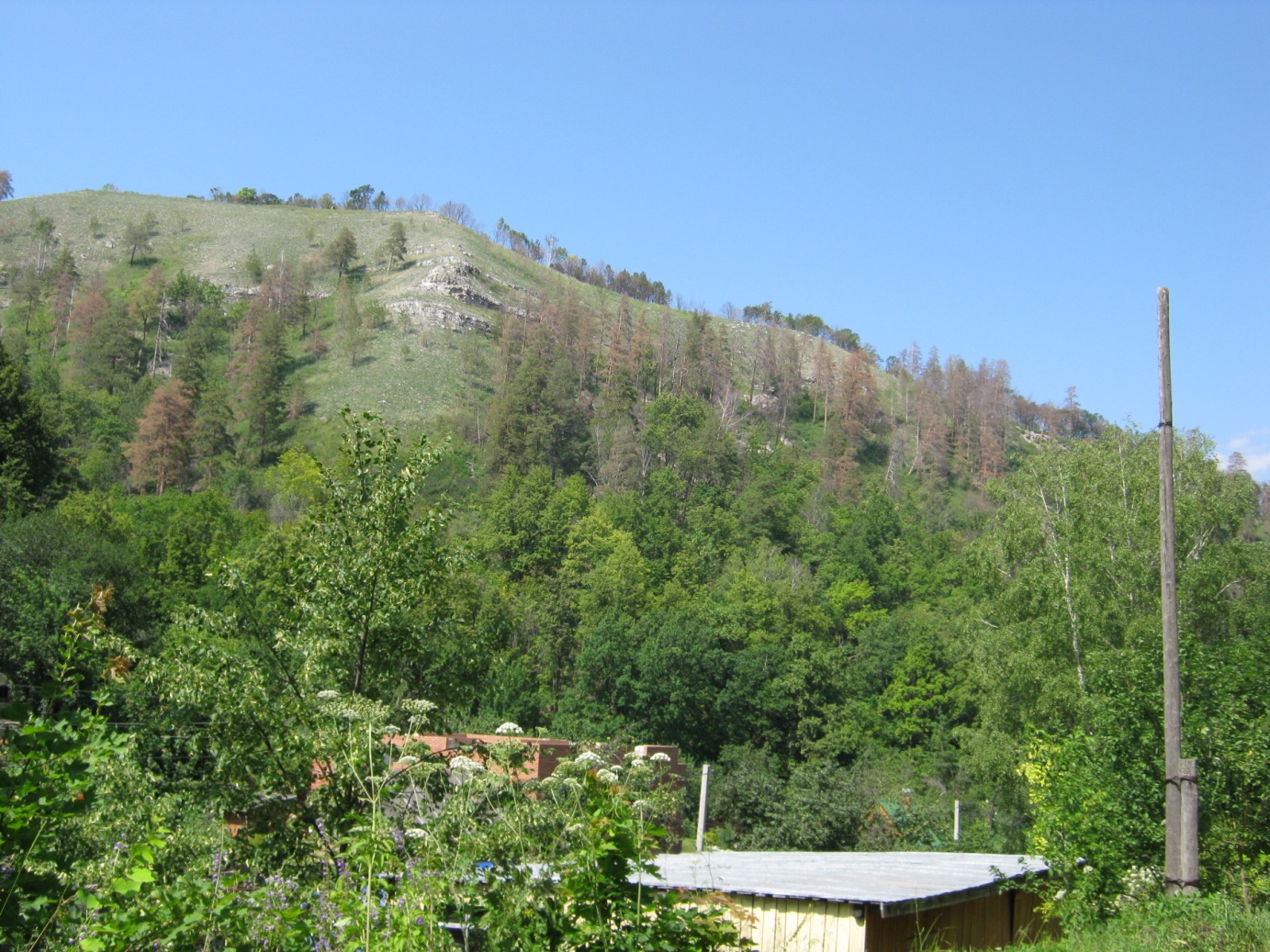 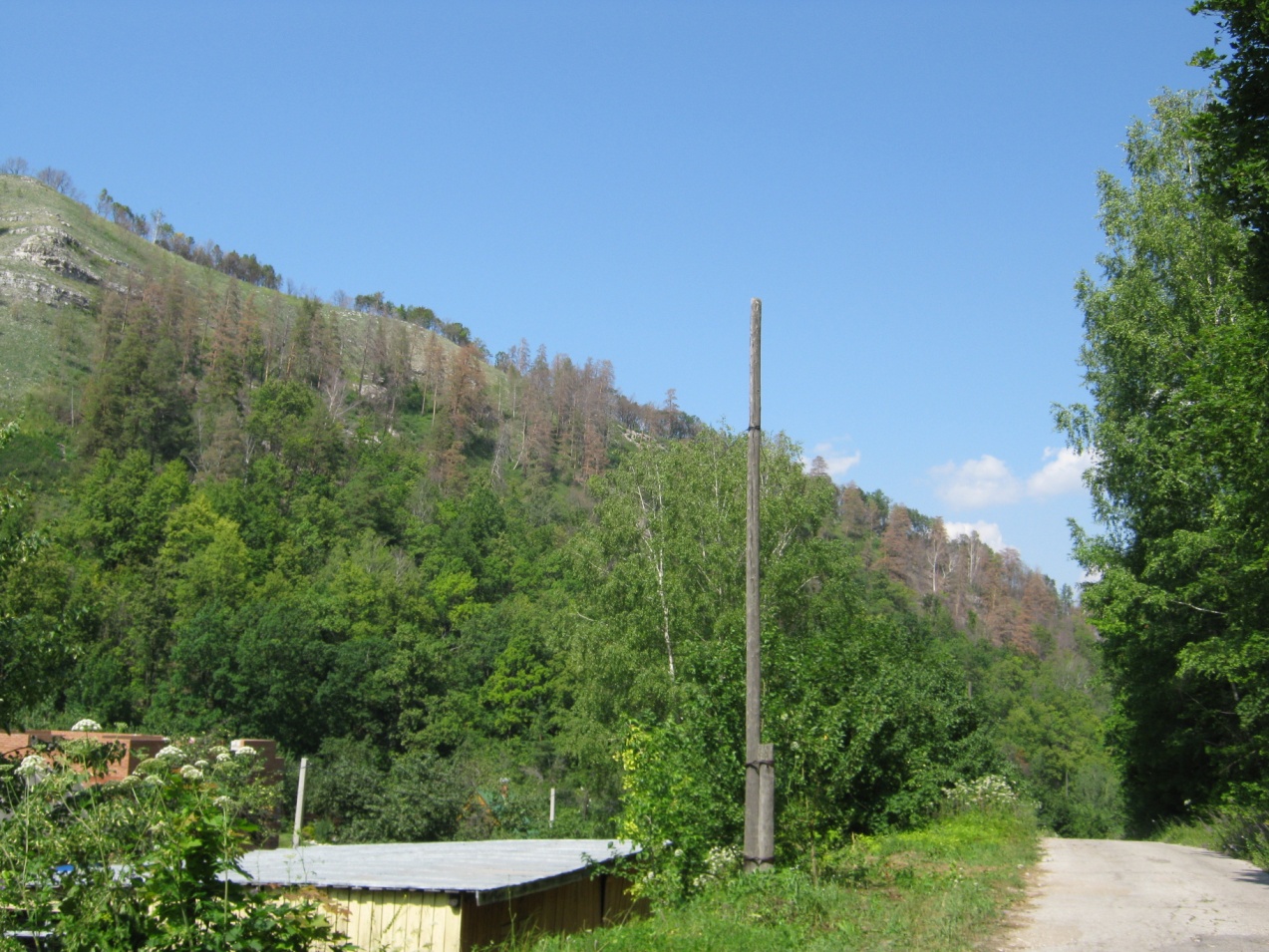 Зольненская гора
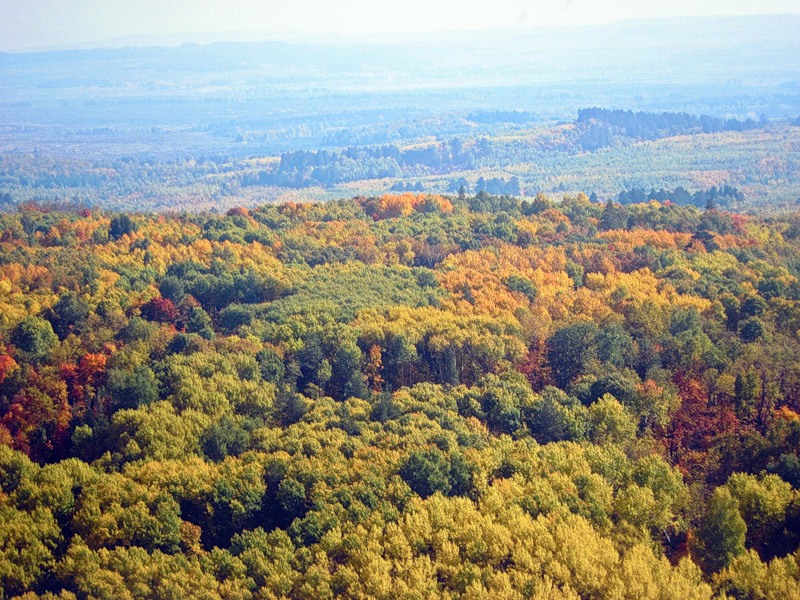 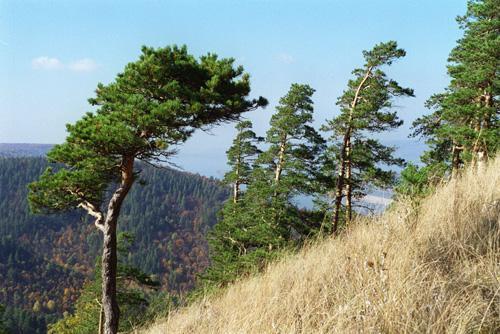 на  склоне  Стрельной  горы.  Сосны
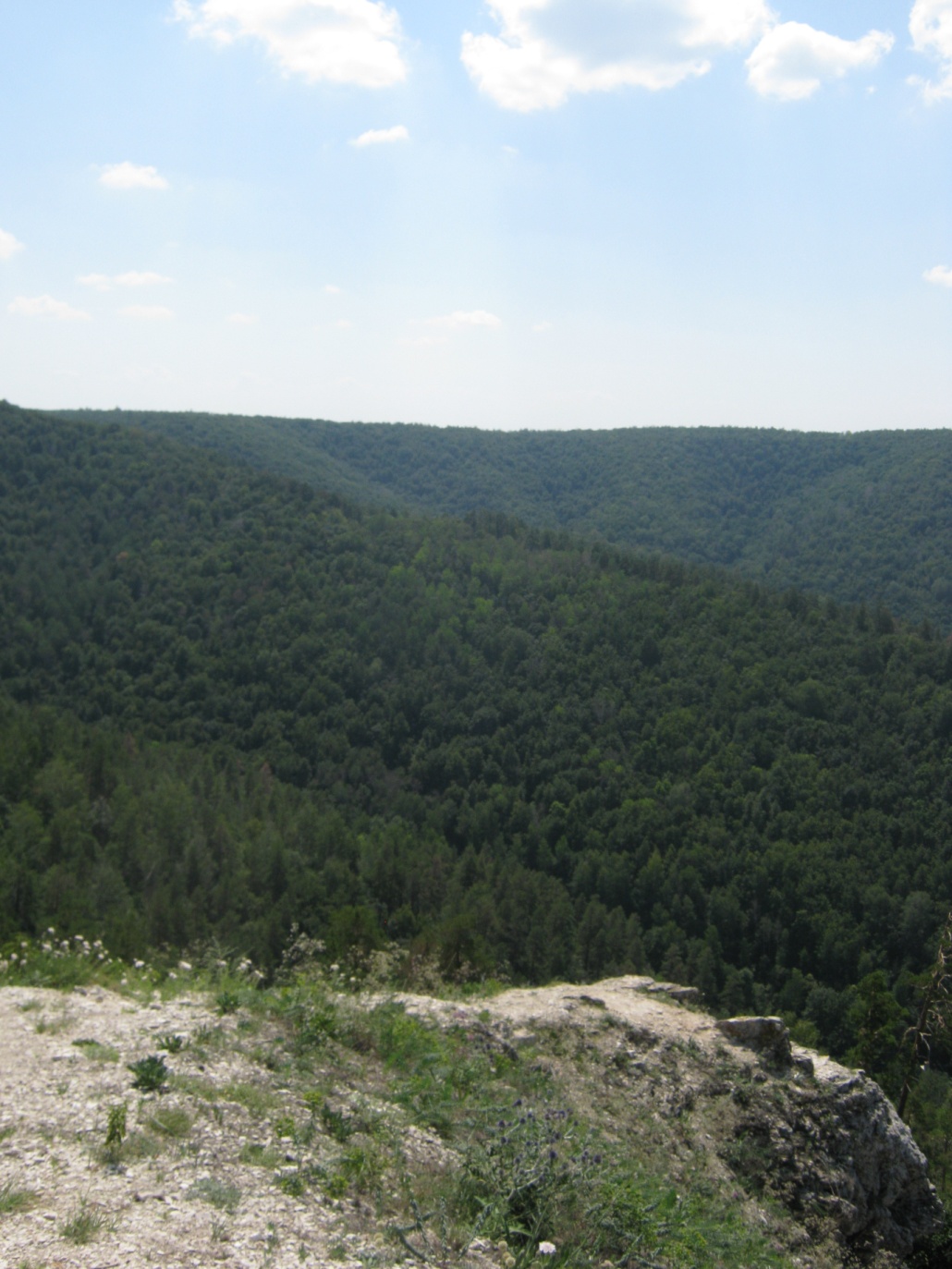 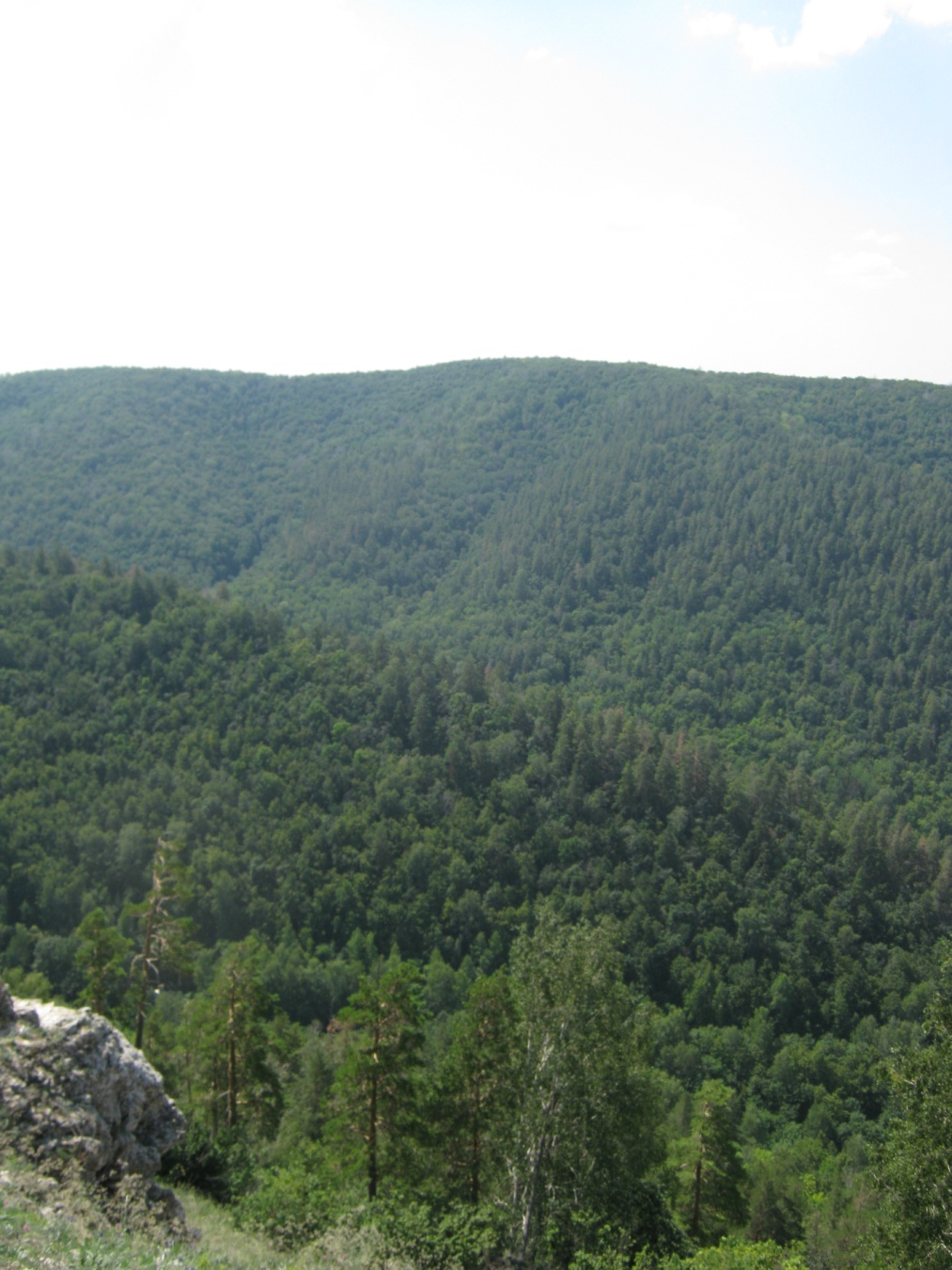 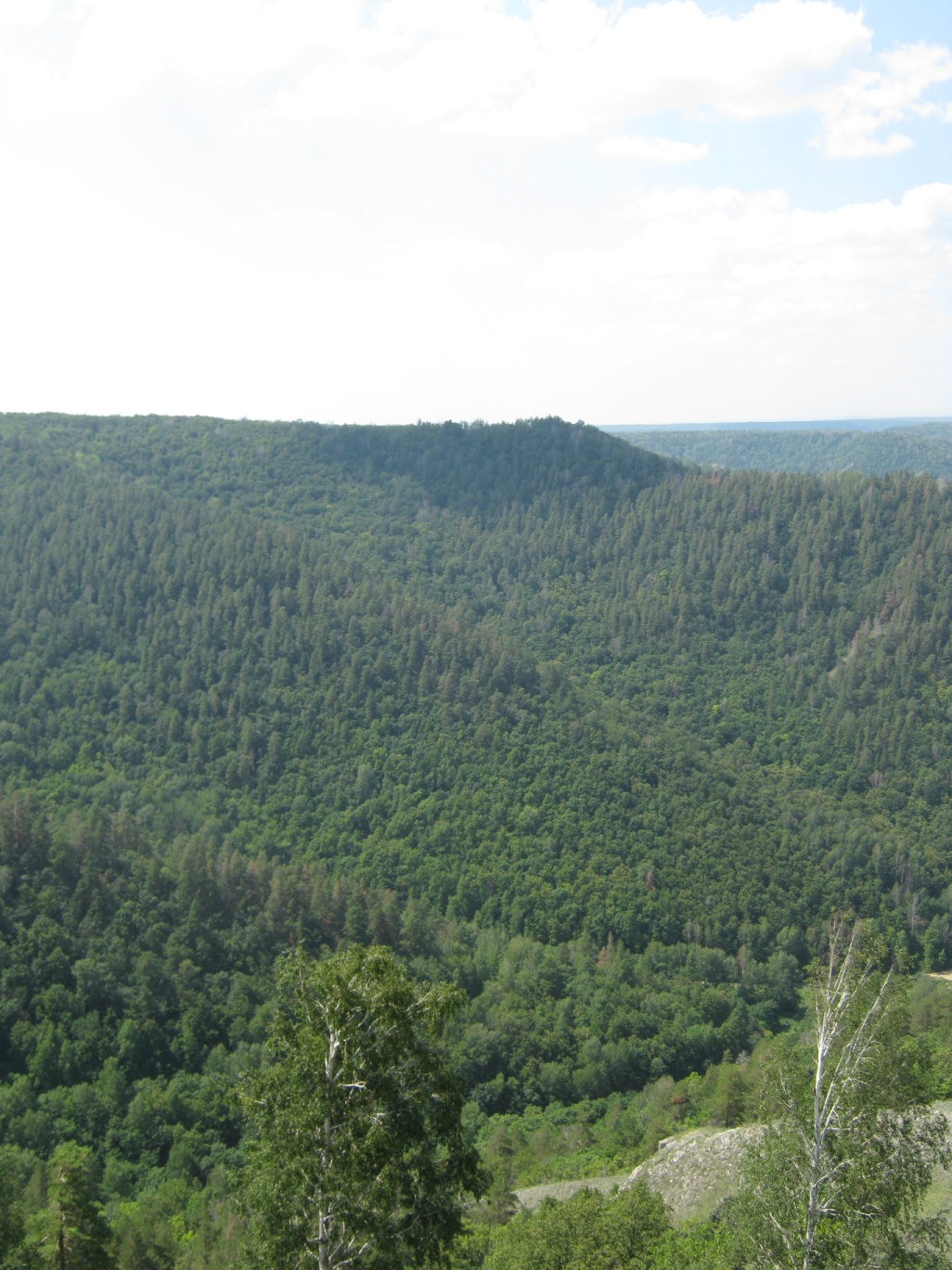 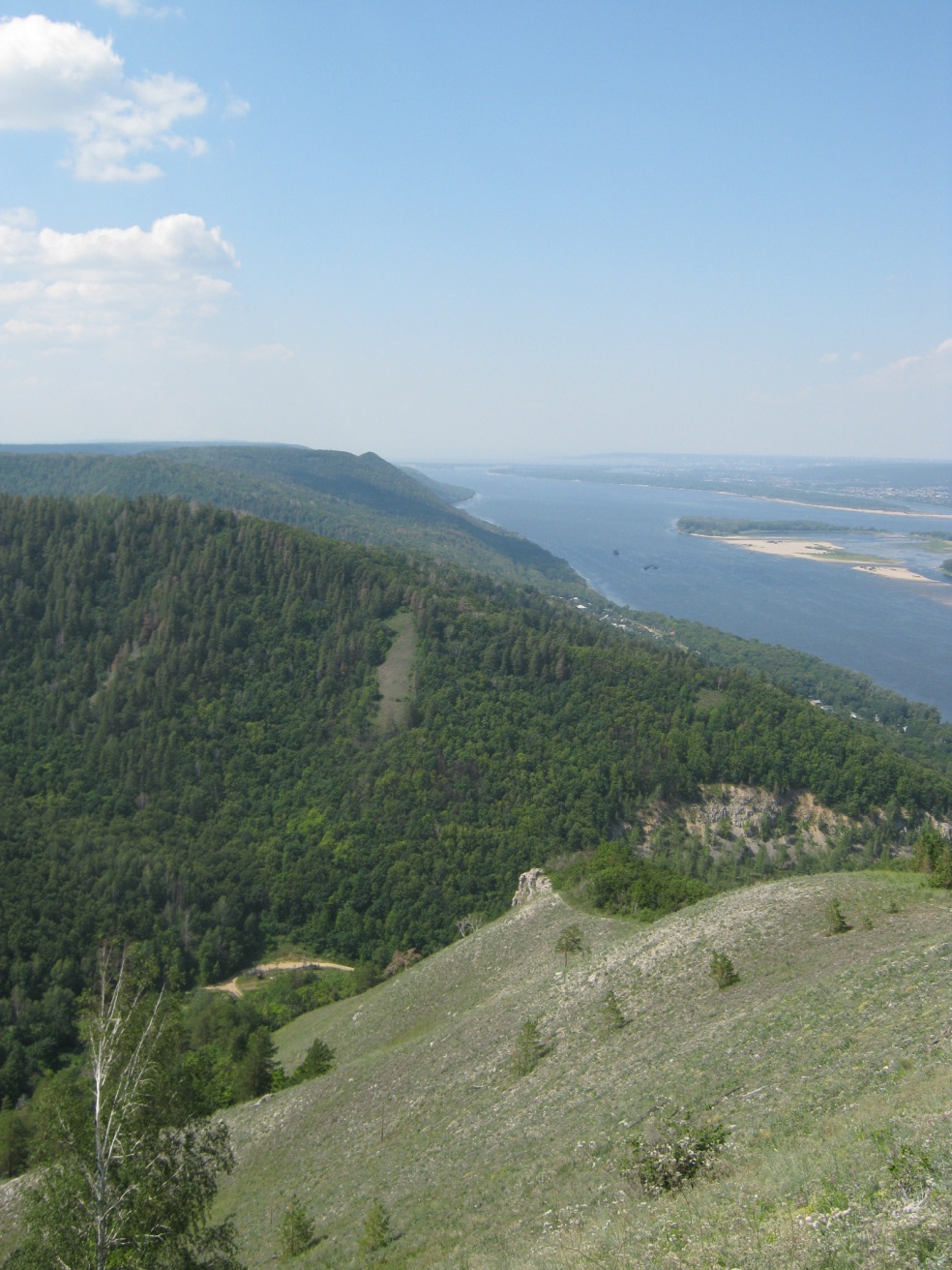 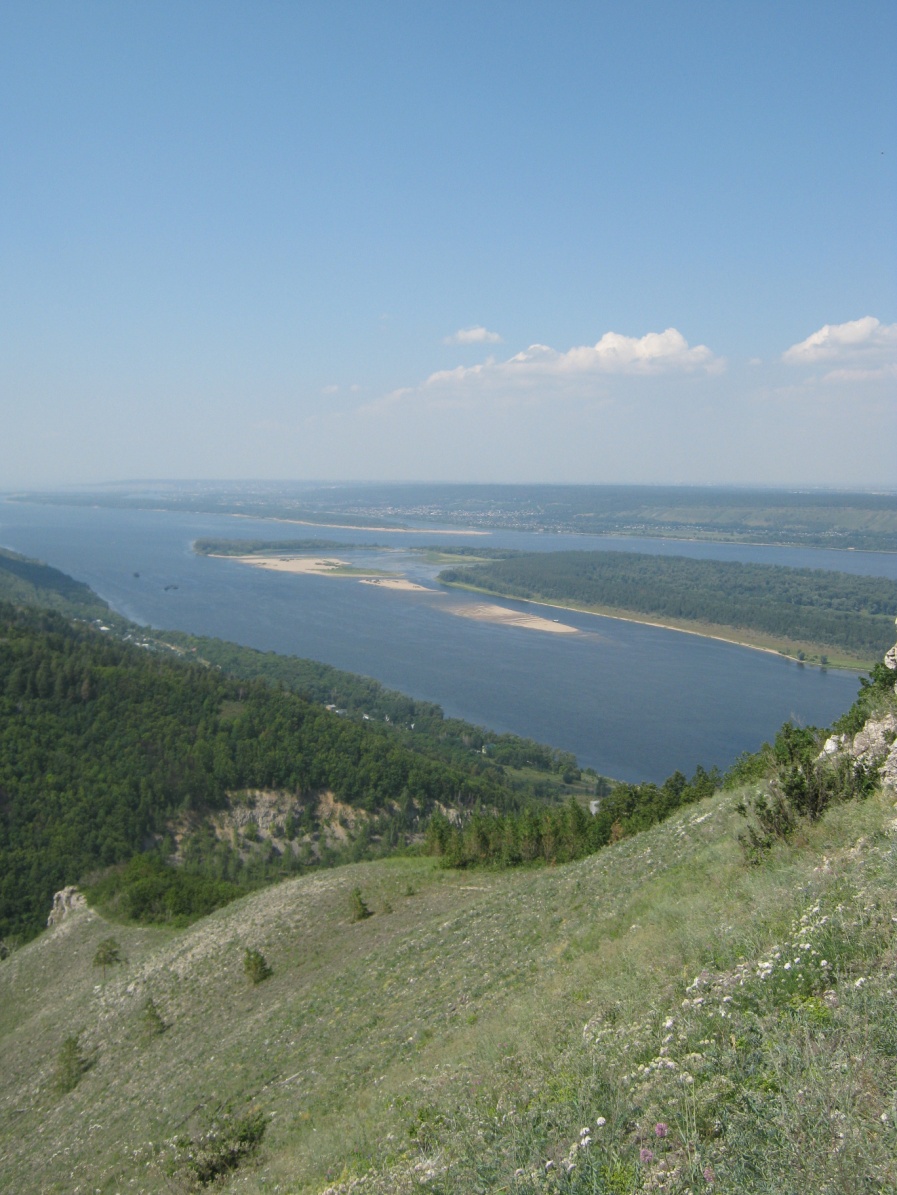 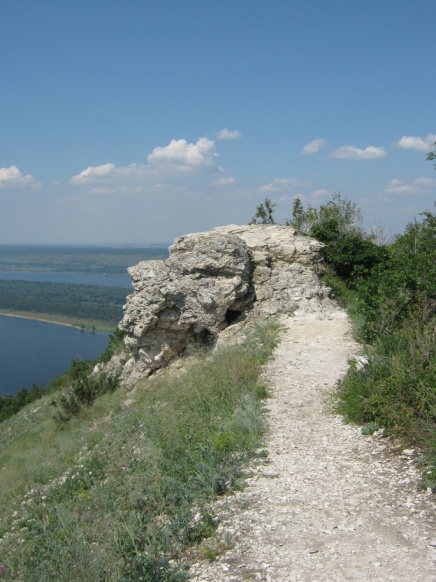 панорамный вид с горы Стрельной
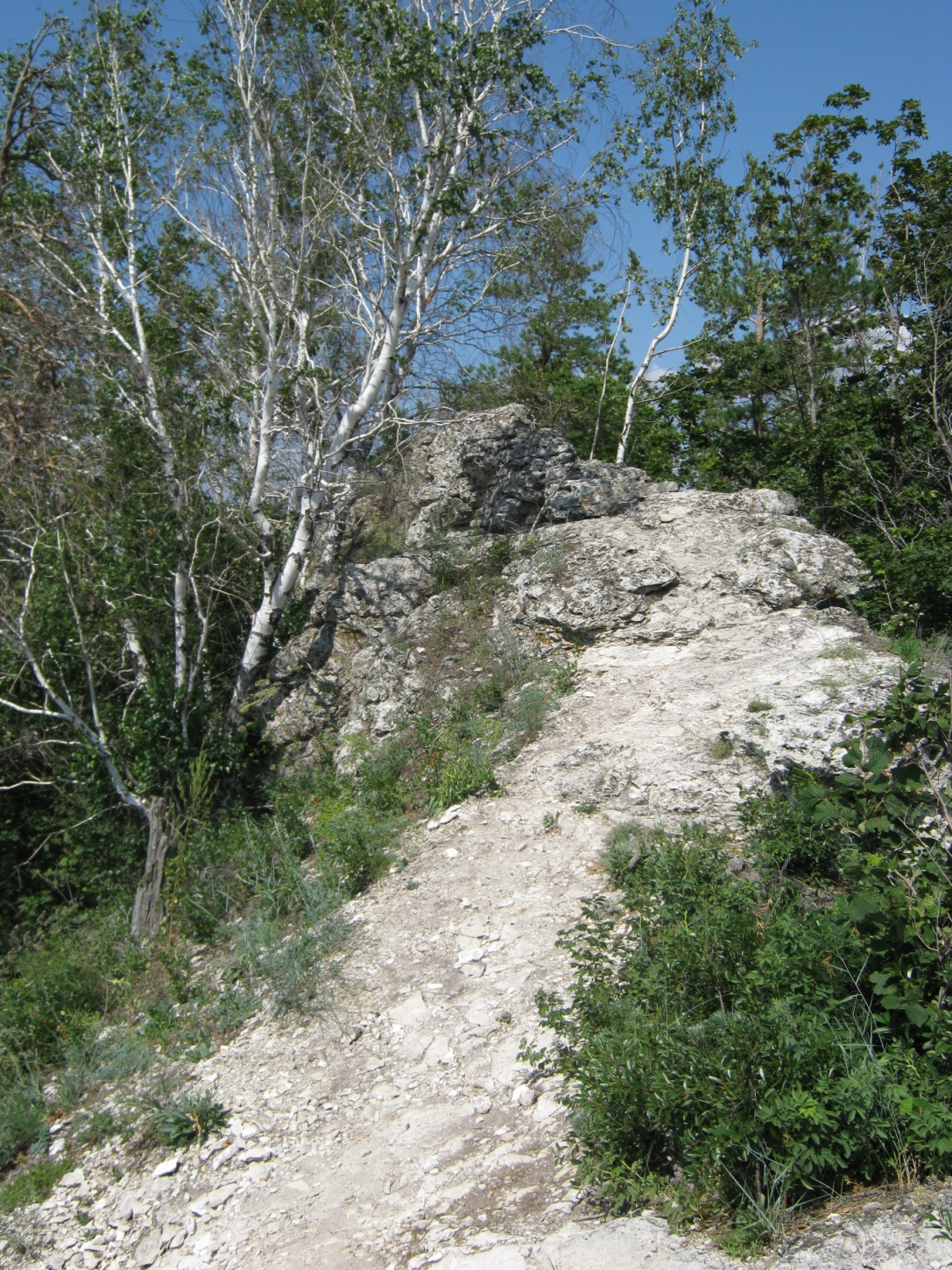 гора  Стрельная

Чёртов  мост
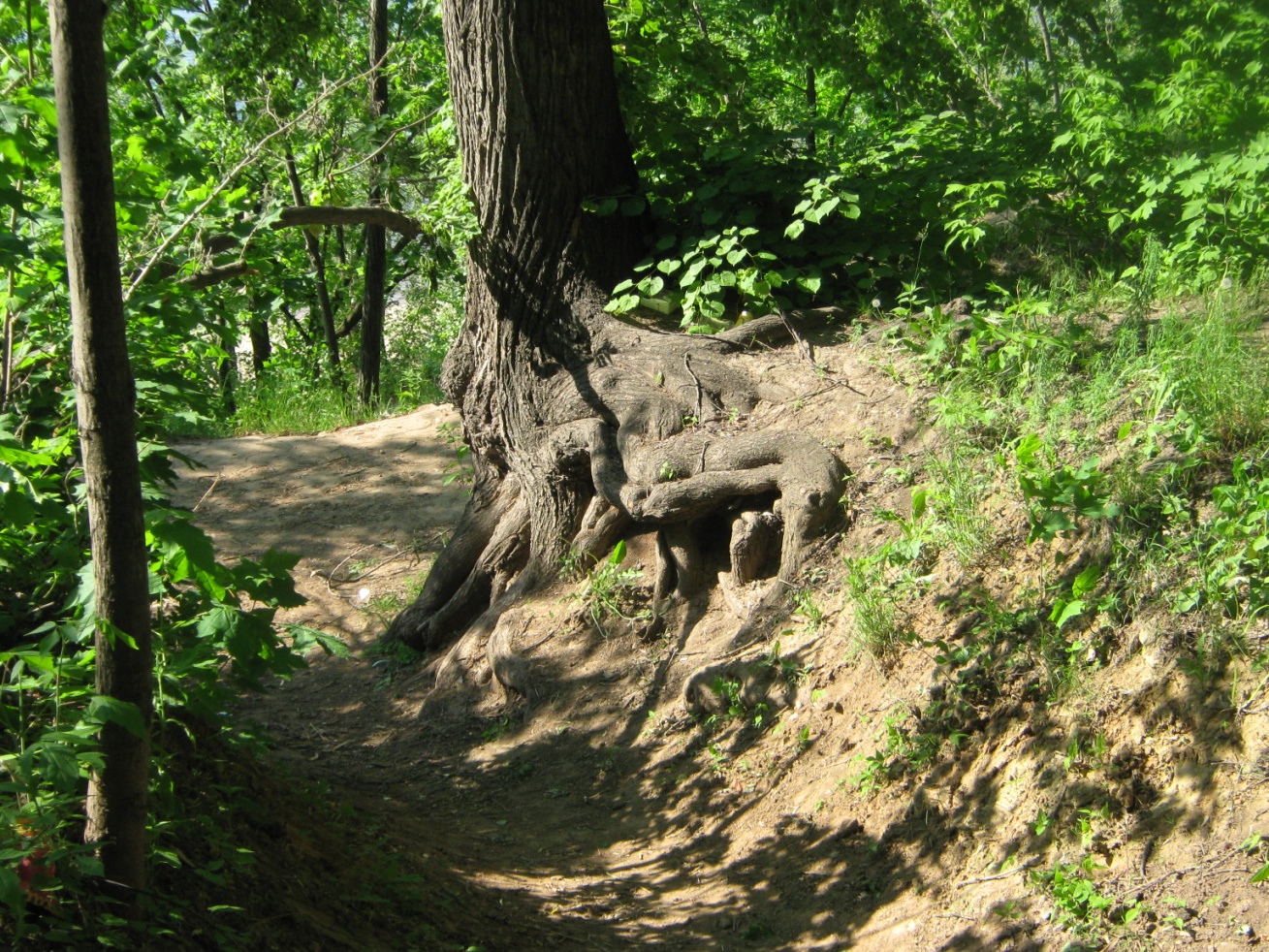 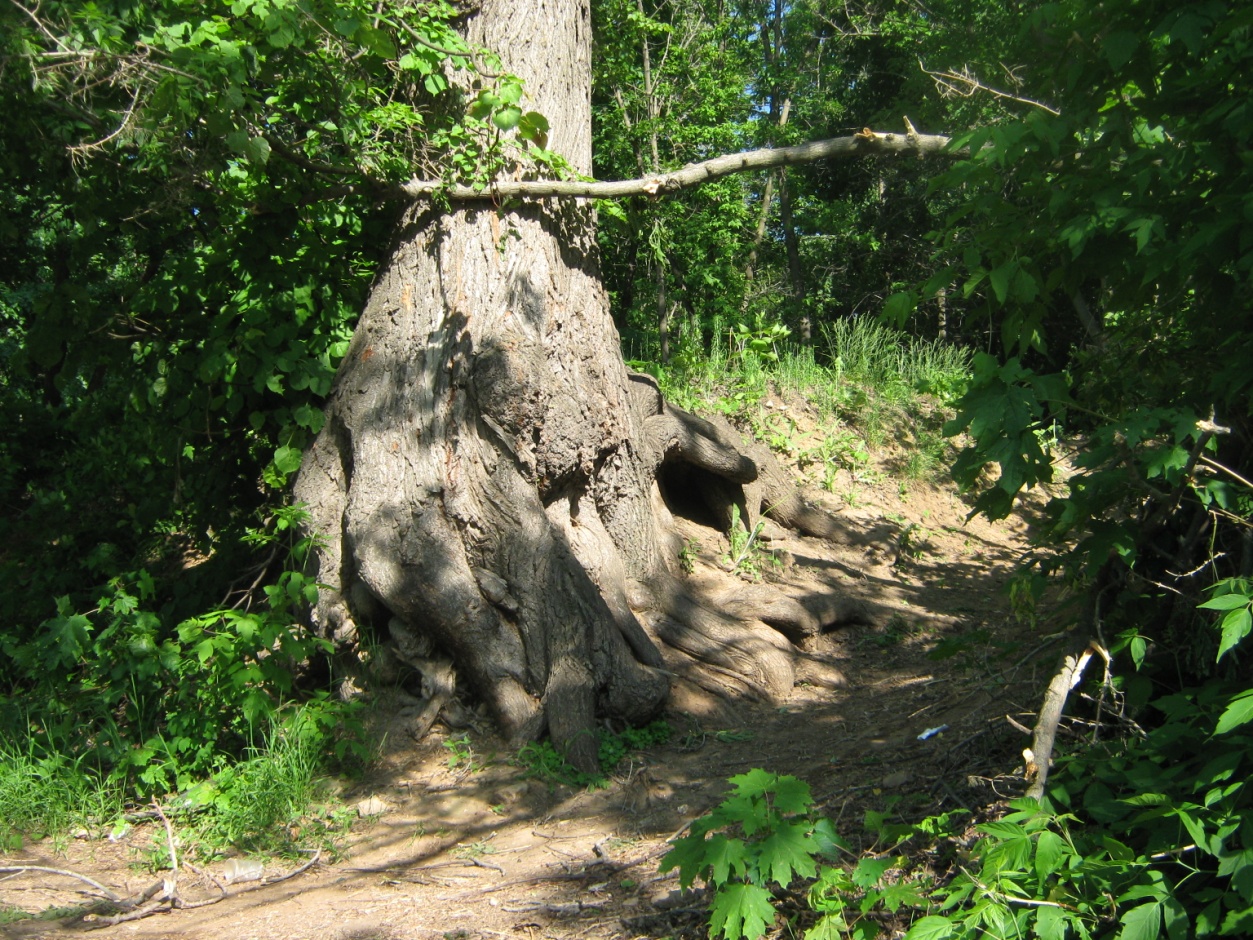 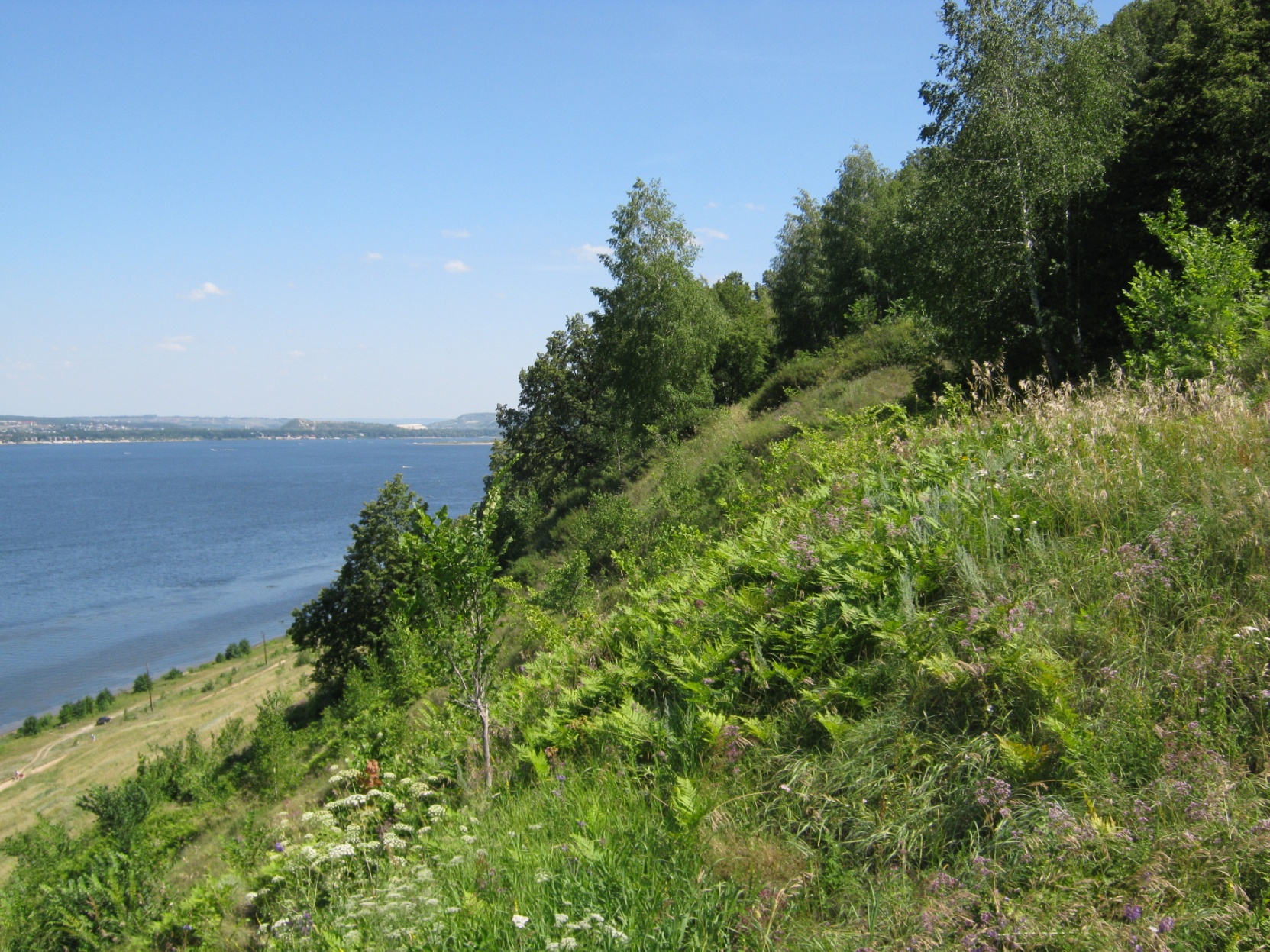 склон  горы  Монастырской
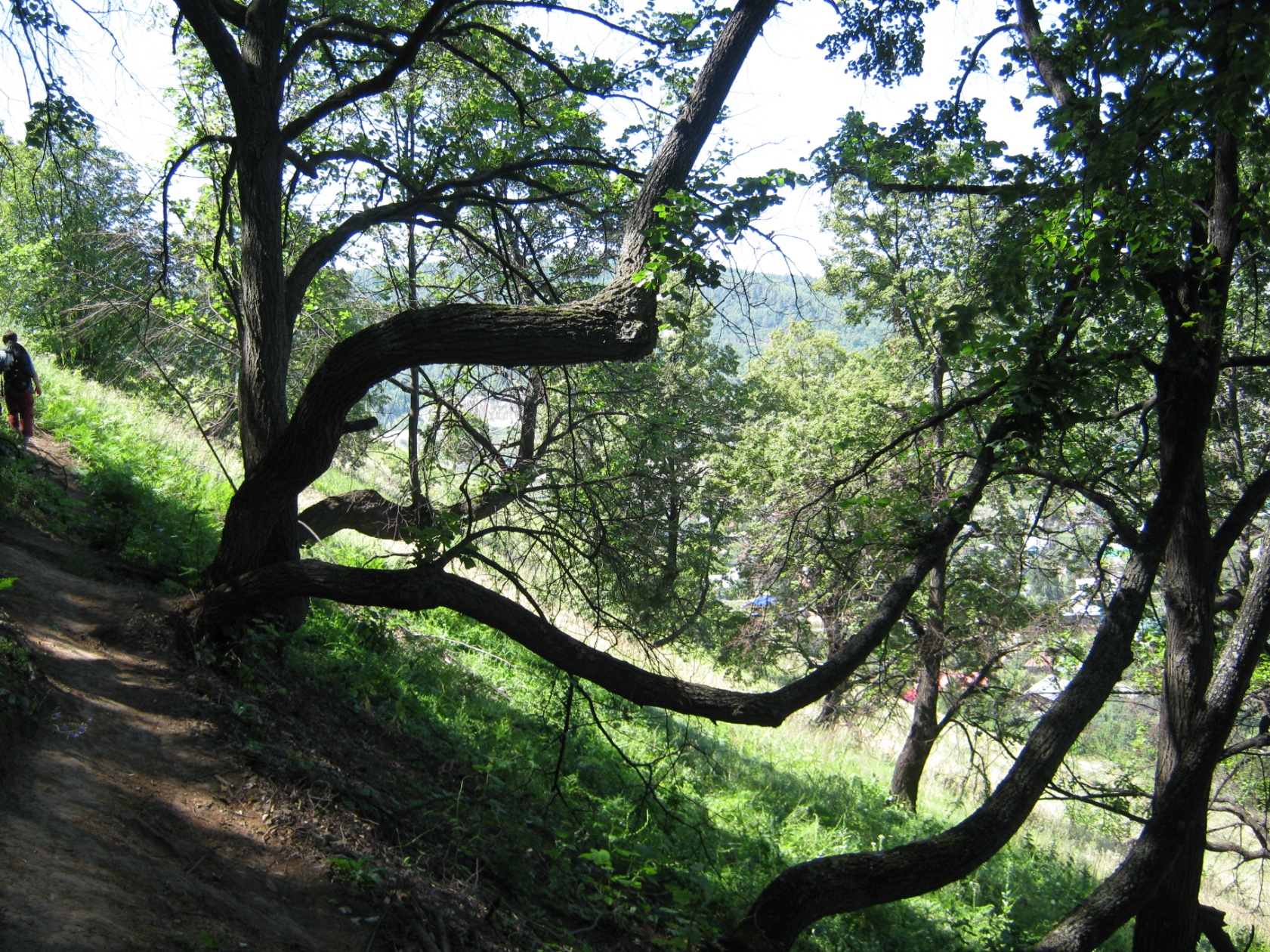 гора Монастырская. Липы
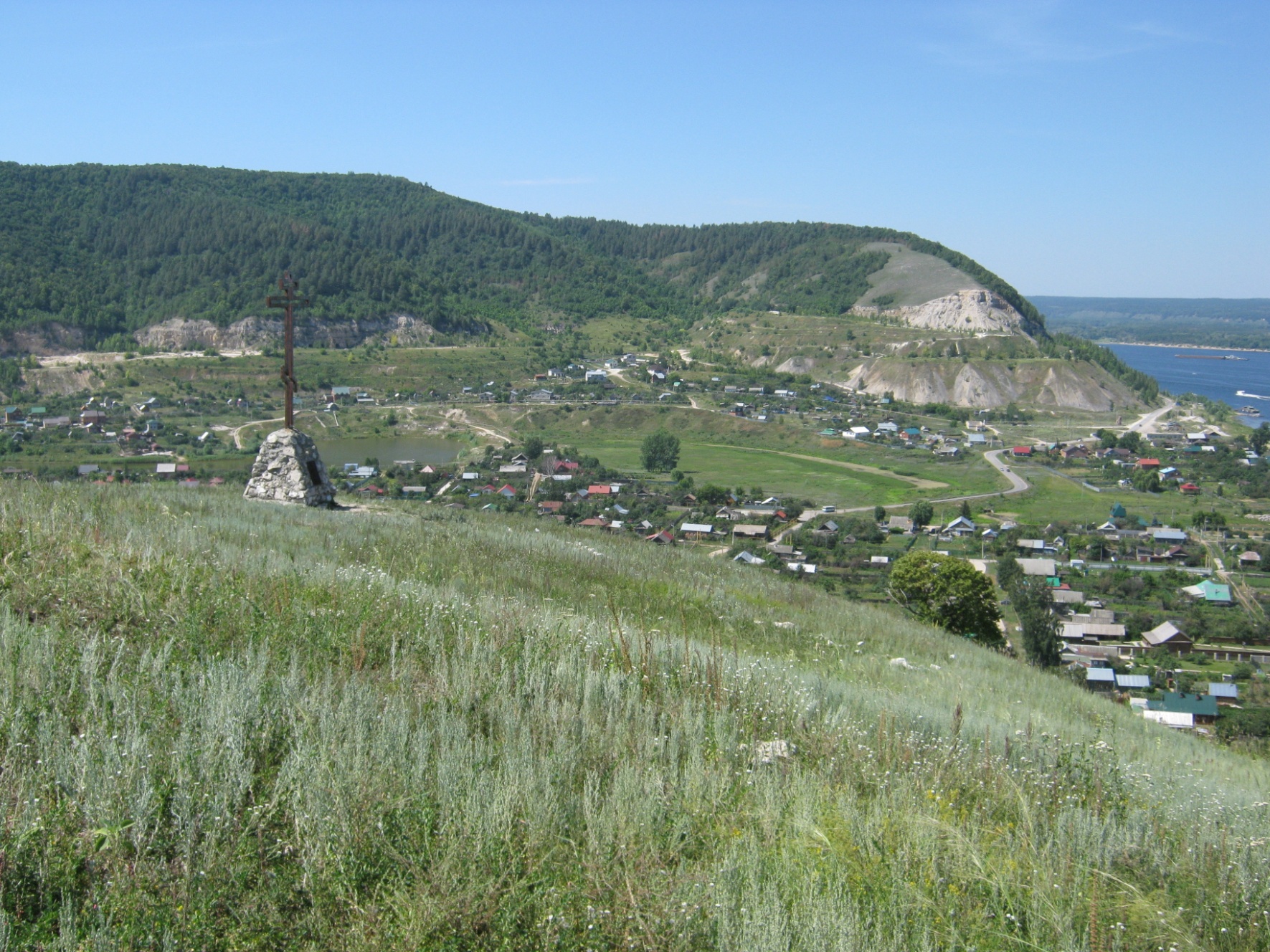 Вид  на  село  Ширяево  и  Попову  гору
на  переднем  плане – Поклонный  крест  на  горе  Монастырской
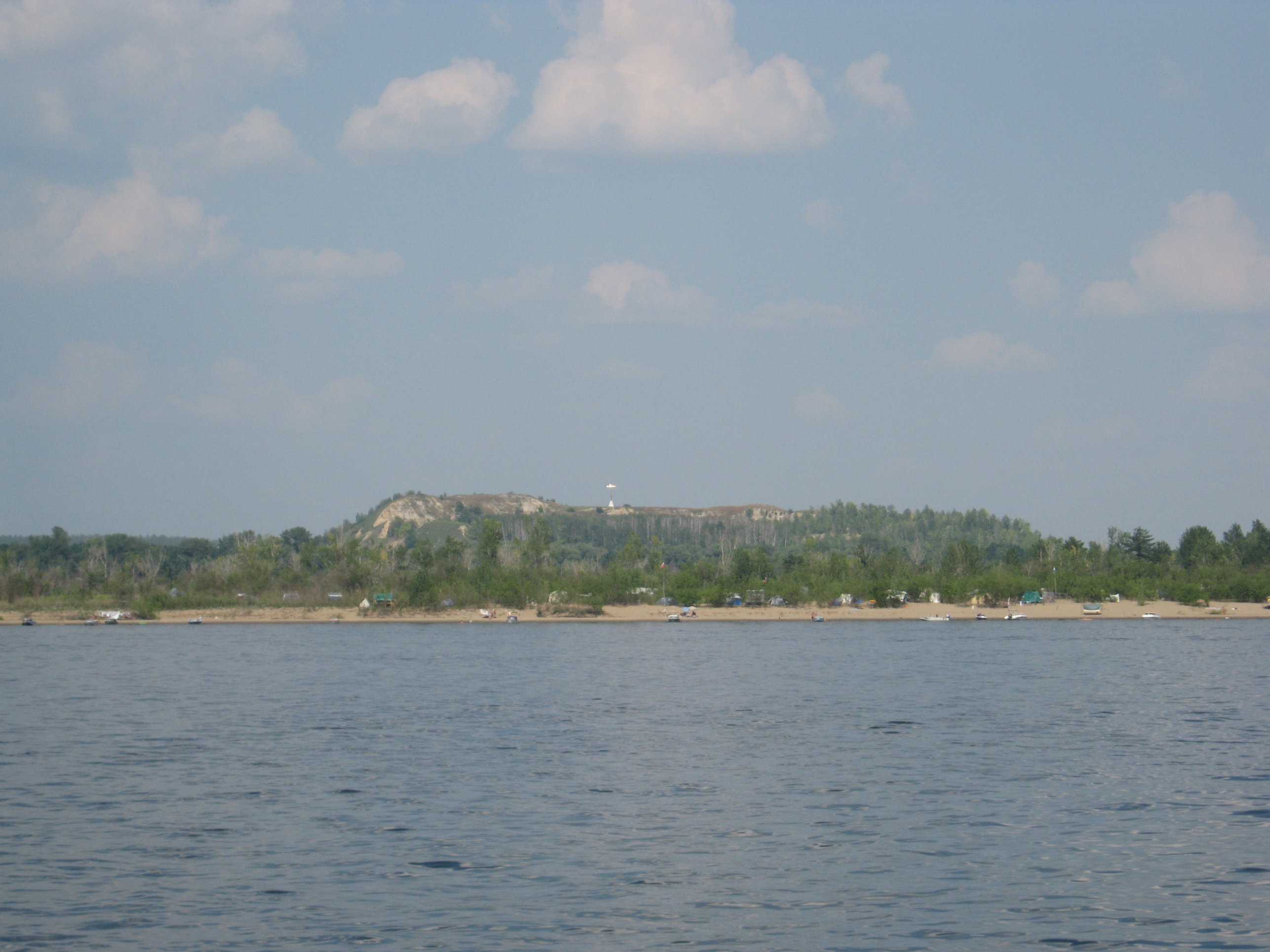 Царёв Курган
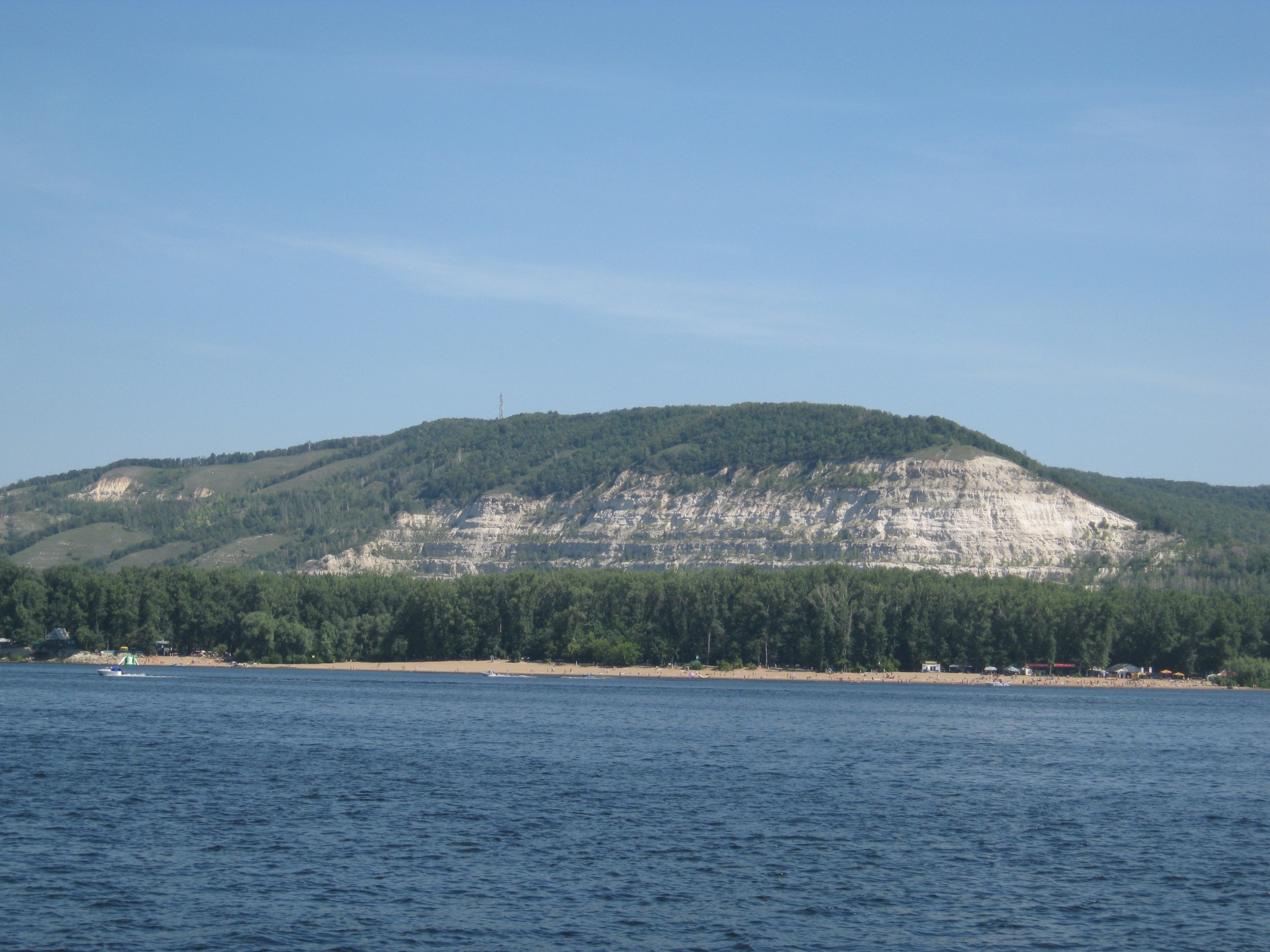 Сокольи  горы,  гора  Тип-Тяф
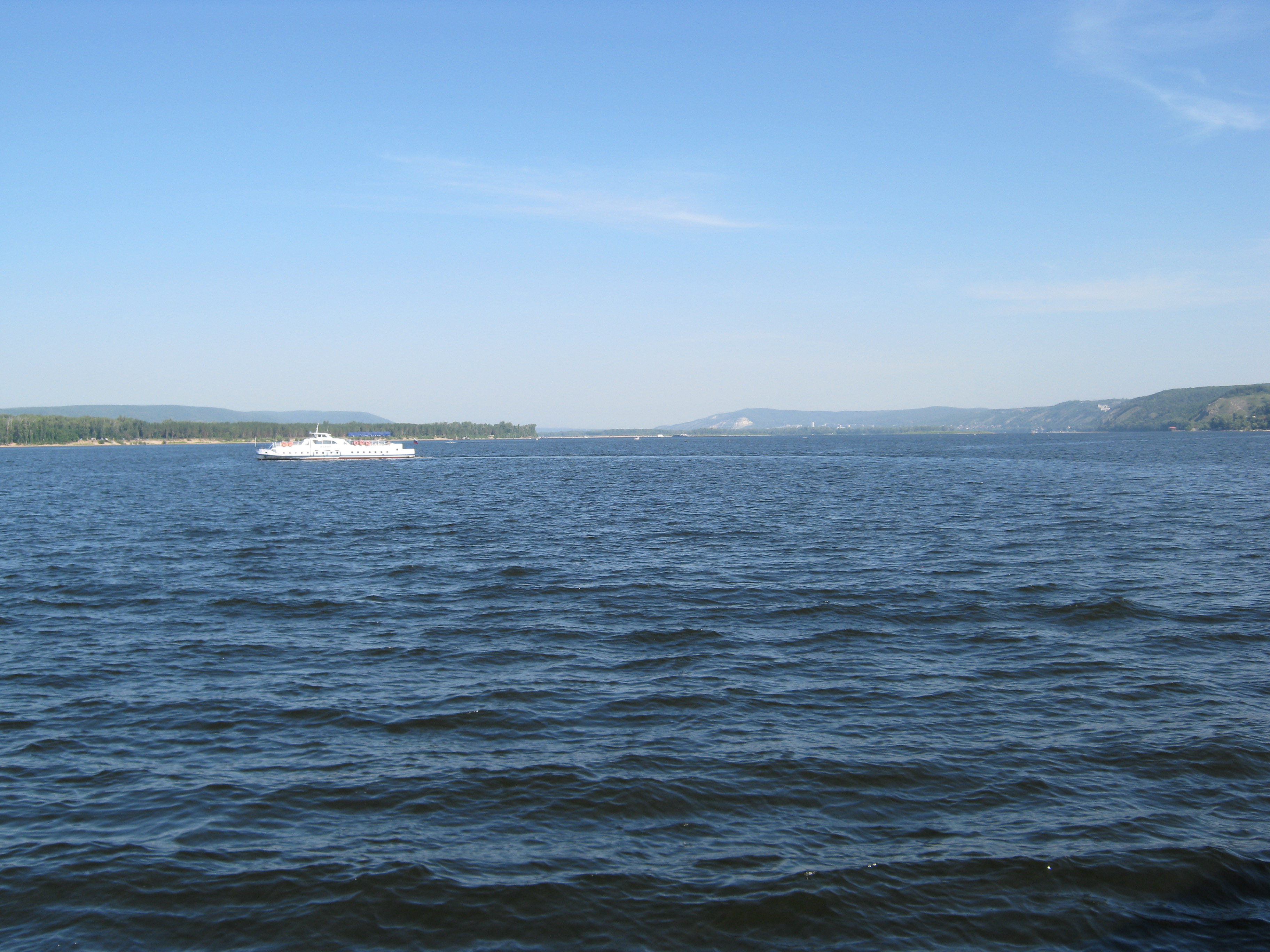 Жигулёвские  ворота